Fig. 4. (a) Schematic of a cognitive social structure [21] represented as a multilayer network (though note that we ...
J Complex Netw, Volume 2, Issue 3, September 2014, Pages 203–271, https://doi.org/10.1093/comnet/cnu016
The content of this slide may be subject to copyright: please see the slide notes for details.
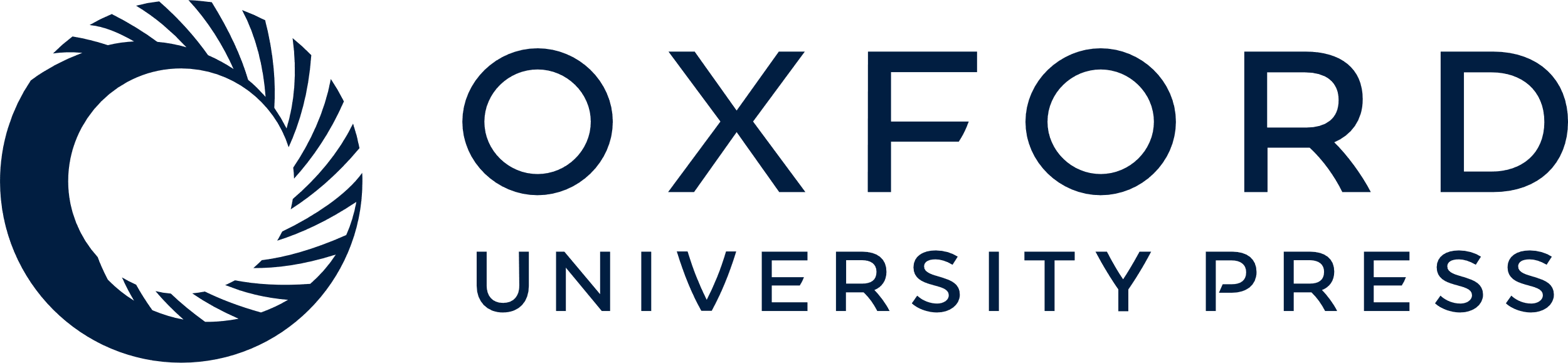 [Speaker Notes: Fig. 4. (a) Schematic of a cognitive social structure [21] represented as a multilayer network (though note that we have not drawn the coupling edges). The ‘perceiver’ aspect has a size of 21, and the ‘edge-type’ aspect has a size of 2. This yields a total of 42 network layers. In the general tensorial framework, this structure corresponds to a sixth-order (i.e. rank-6) tensor with components $\mathcal {A}_{uv\alpha _1\beta _1\alpha _2\beta _2}$. By using implicit couplings, one can instead use a fourth-order tensor $\mathcal {A}$, where the element $\mathcal {A}_{uv\alpha _1\alpha _2}$ corresponds to an edge of type $\alpha _1$ between $u$ and $v$ that is perceived by node $\alpha _2$. (b) Illustration of (a subset of) the supra-adjacency matrix that represents a cognitive social structure. In the depicted setup, each aspect is categorically coupled and there is no inter-aspect coupling (see Section 2.2.1). This yields a nested block-diagonal structure, where the interior block-diagonal structures (in blue and green) correspond to intra-layer adjacency matrices and the two large blocks correspond to the couplings between different perceivers when the edge-type (i.e. friendship or advice) aspect is fixed to one of the two alternatives. The multiplex network that we show in this figure is a subset of the full data set. (We show nodes and layers only for persons 1–4.)


Unless provided in the caption above, the following copyright applies to the content of this slide: © The Authors 2014. Published by Oxford University Press.This is an Open Access article distributed under the terms of the Creative Commons Attribution License (http://creativecommons.org/licenses/by/4.0/), which permits unrestricted reuse, distribution, and reproduction in any medium, provided the original work is properly cited.]